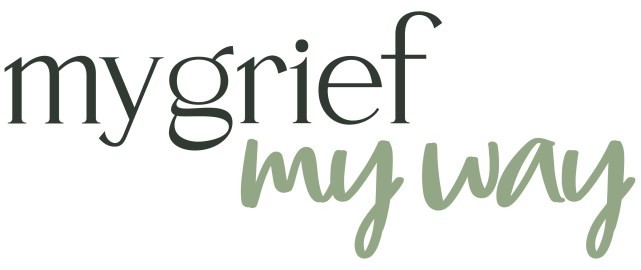 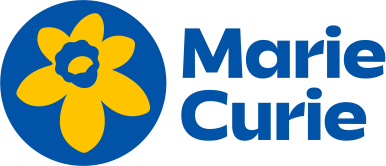 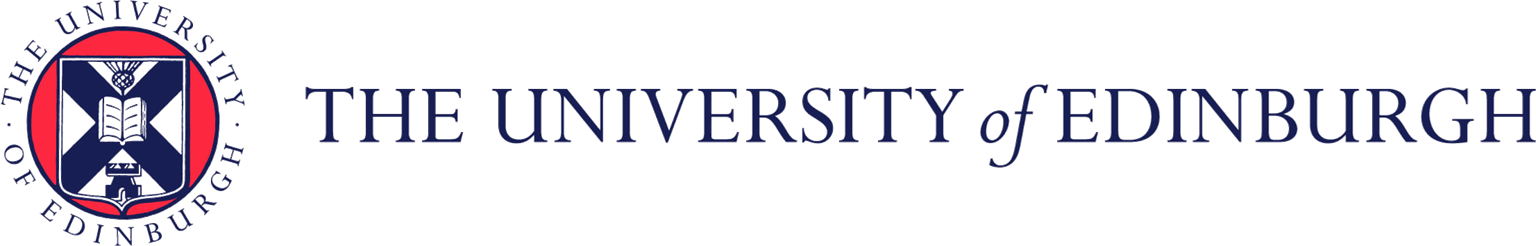 My Grief My Way:
An intervention development study
David Gillanders, Anne Finucane and Anne Canny University of Edinburgh
The University of Edinburgh is a charitable body, registered in Scotland, with registration number SC005336
www.ed.ac.uk
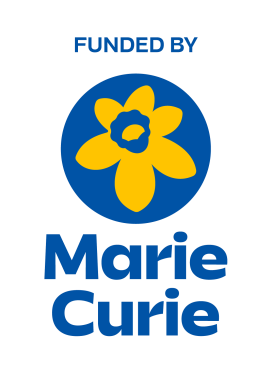 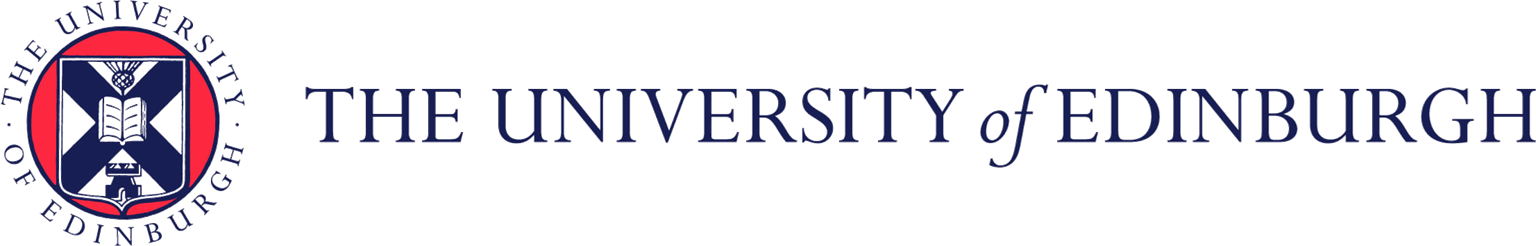 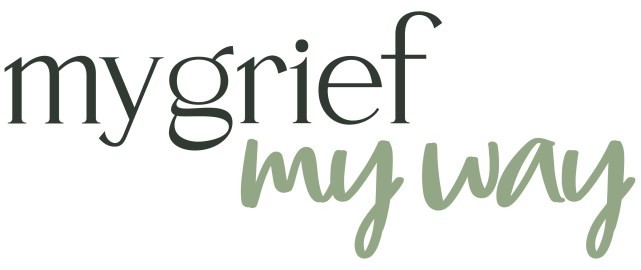 THE TEAM
Dr Anne Finucane (Co-PI), University of Edinburgh Dr David	Gillanders (Co-PI) University of Edinburgh Dr Anne Canny, University of Edinburgh
Dr Emily Harrop, Cardiff University Dr Lucy Selman, Bristol University Dr Donna Wakefield, NHS South Tees
Dr Brooke Swash, University of Chester Dr Ray Owen, Consultant
Ms Tamsin Burnett, Marie Curie Hospice Edinburgh Ms Kelly Maton, Marie Curie Information and Support
Prof. Michael Cholbi, University of Edinburgh (Philosophy) Dr Juliet Spiller, Marie Curie Hospice Edinburgh
M.G.M.W. Project Advisory Group
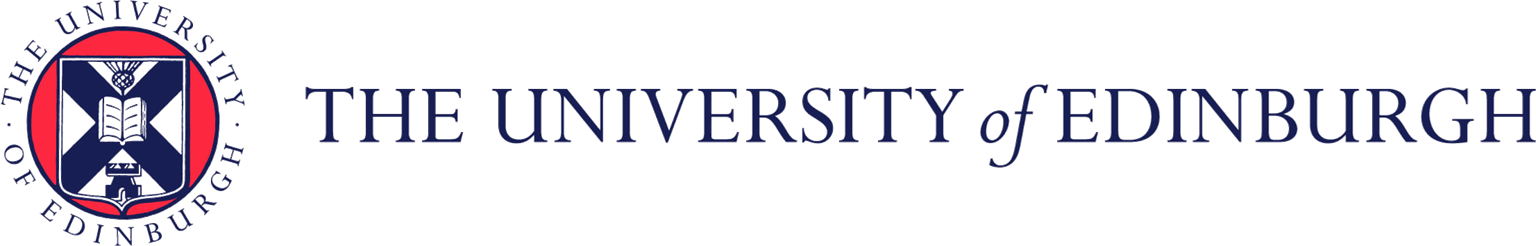 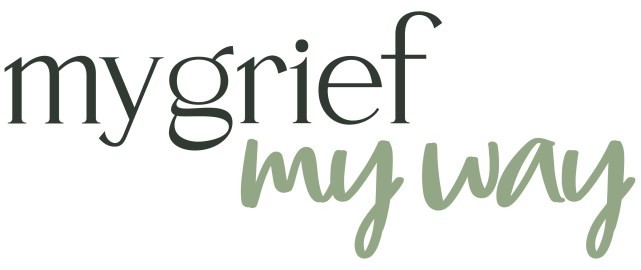 Bereavement support needs in the UK
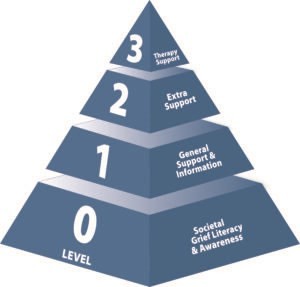 Grieving is a normal, adaptive, healthy process

30% in need of additional support (e.g. peer support or volunteer led)

10% need specialist support

Est. 3.5m bereaved each year in the UK
350,000 need specialist support (Level 3)
Over 1m need extra support (Level 1 & 2)
Ref: Who Needs Bereavement Support? A Population Based Survey of Bereavement Risk and Support Need (Aoun et al. 2015)
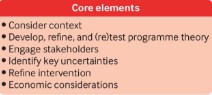 Development of an online Acceptance and Commitment Therapy
(ACT) intervention to improve ability to cope and quality of life
after bereavement
Rapid literature review Qualitative data Stakeholder workshops Lived experience group
Prototype design
Volunteer training
Finalise intervention
Prototype production
Intervention refinement
Logic model
development
Share intervention
Prototype testing
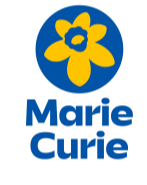 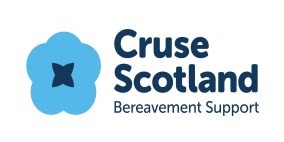 Stakeholder Engagement Public Involvement (PPI)
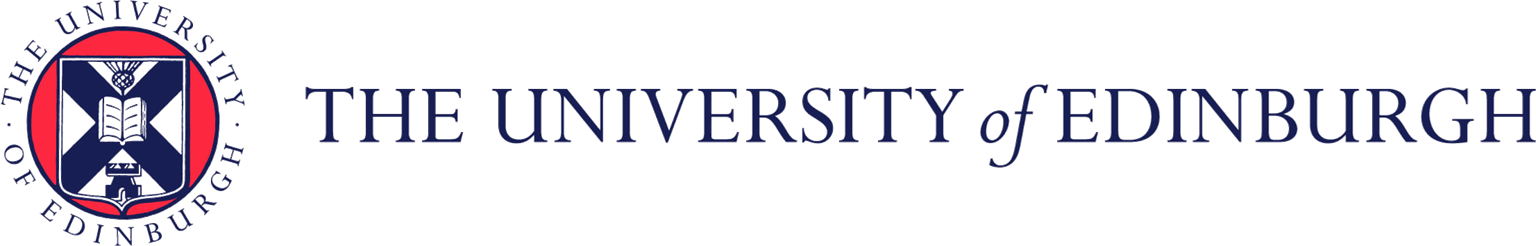 PHASE 1: LOGIC MODEL DEVELOPMENT
A logic model is a graphic which represents in a simplified form your understanding of how an intervention produces its outcomes
Shared understanding
Informed by formal and informal knowledge.
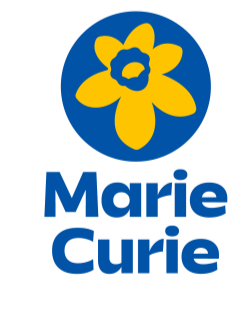 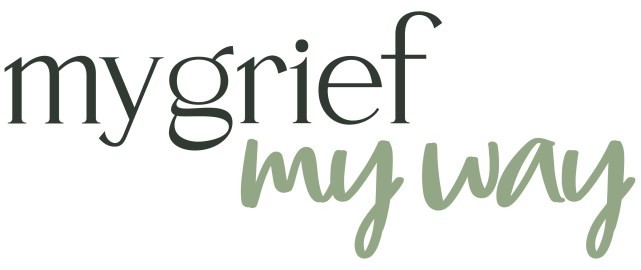 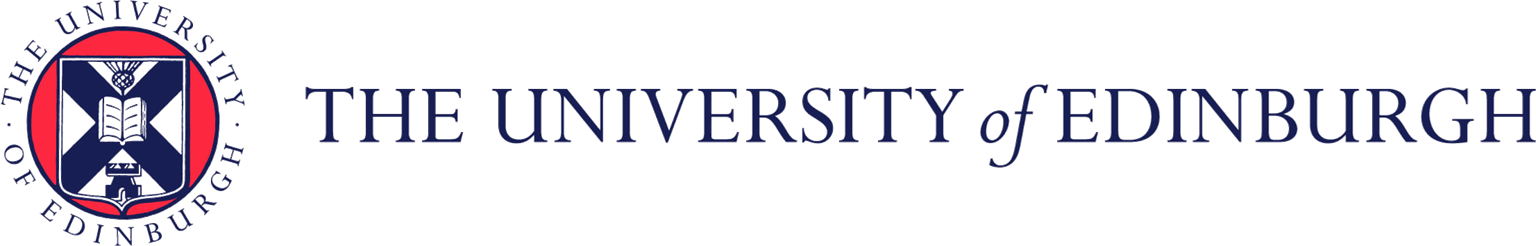 My Grief My Way (MGMW) Logic model development
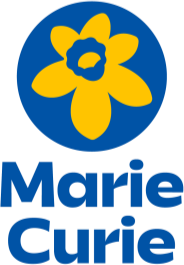 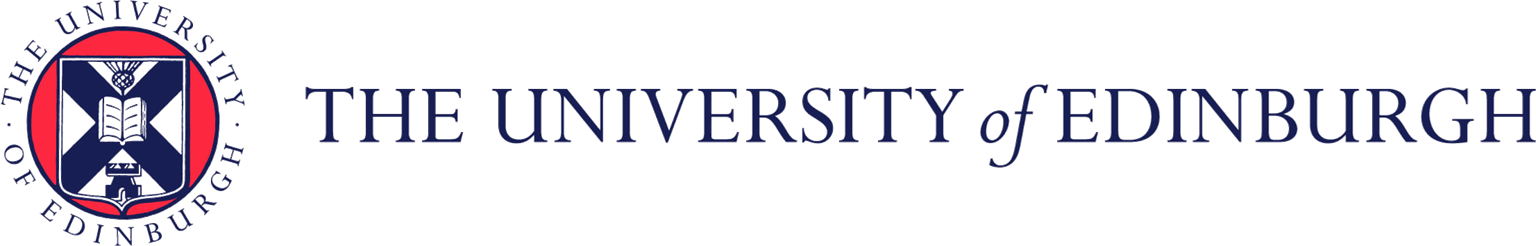 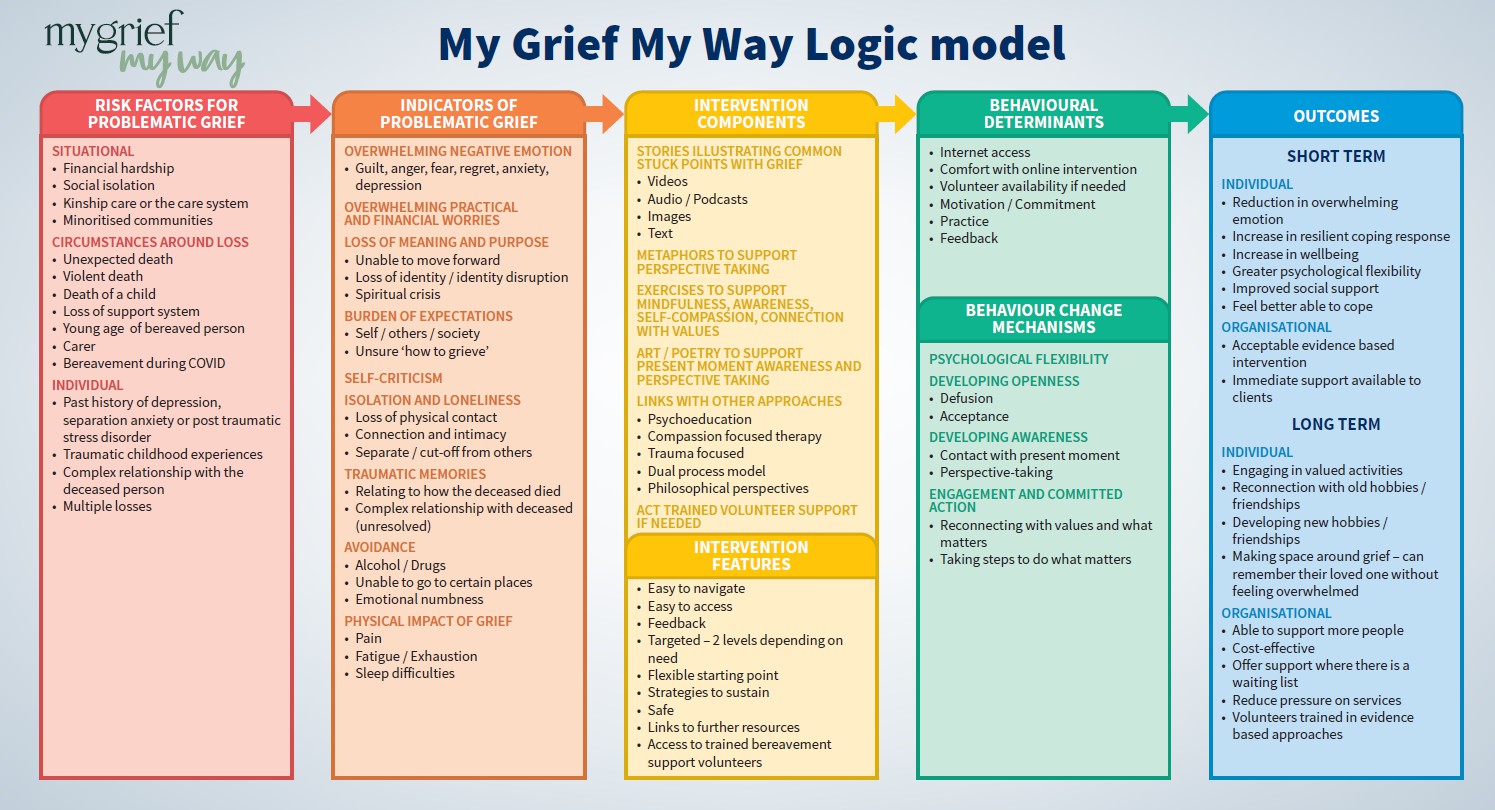 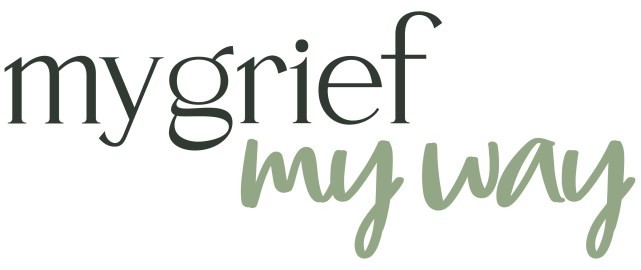 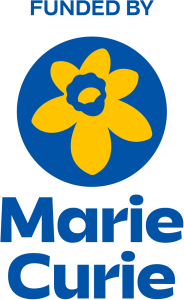 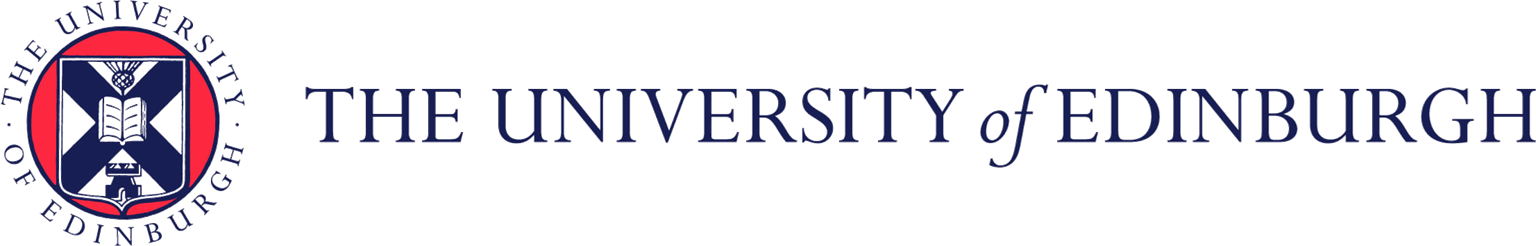 WHAT’S THE CHANGE MECHANISM?
Acceptance and Commitment Training

Psychological Flexibility
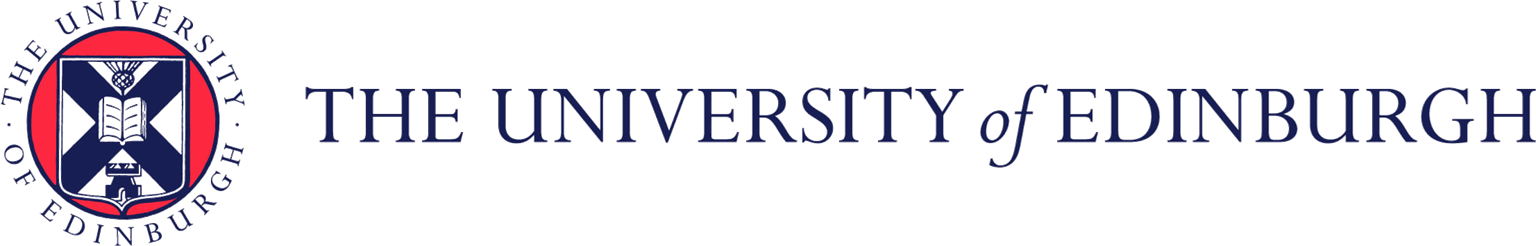 The ACT model: Psychological Flexibility
AWARE
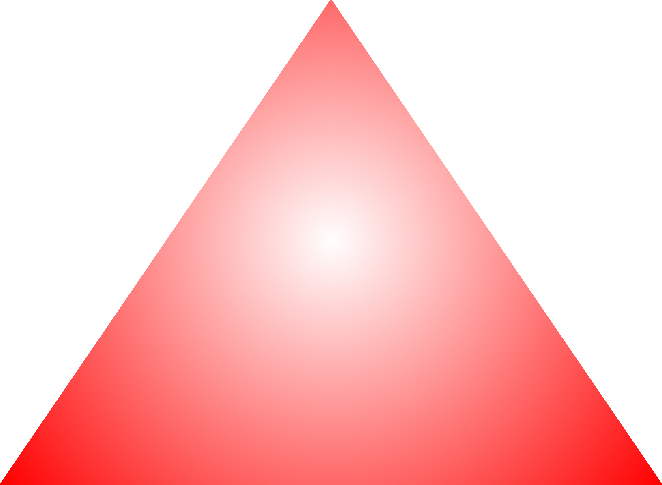 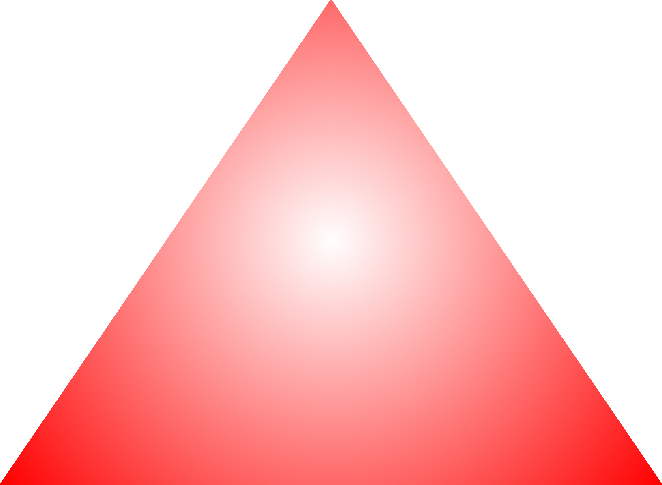 Psychological Flexibility
OPEN
ENGAGED
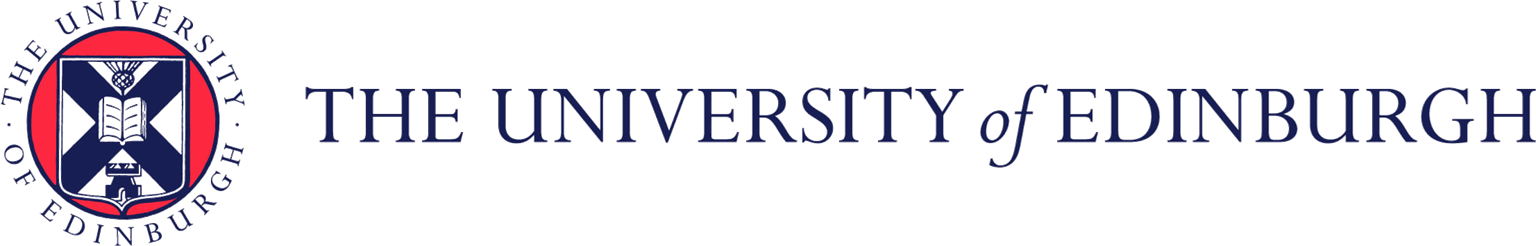 The ACT model: Psychological Flexibility
Be present
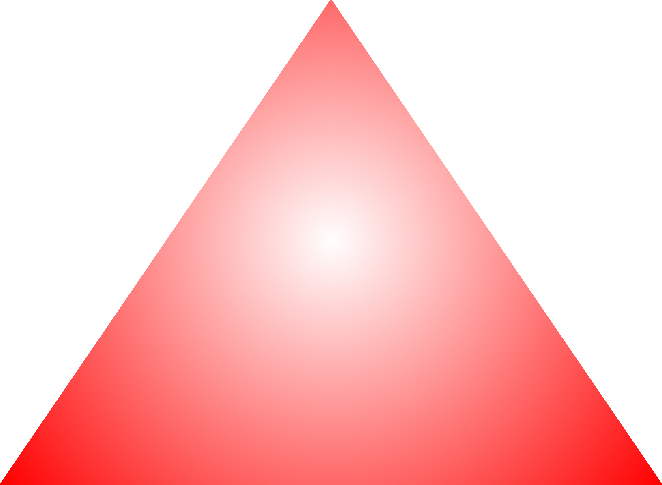 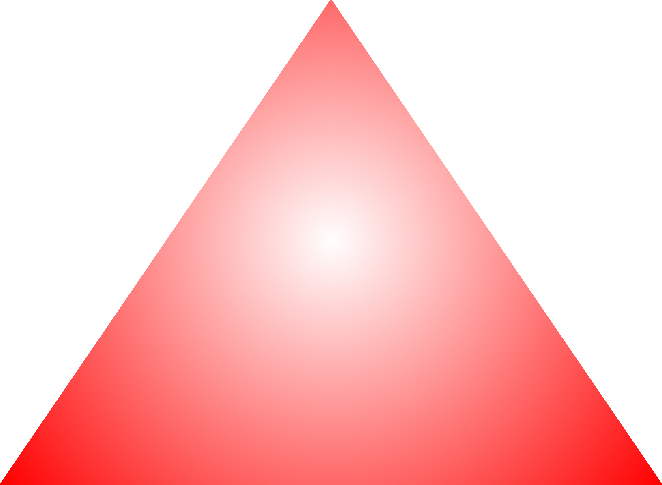 Psychological Flexibility
Do what
matters
Open up
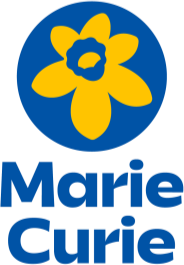 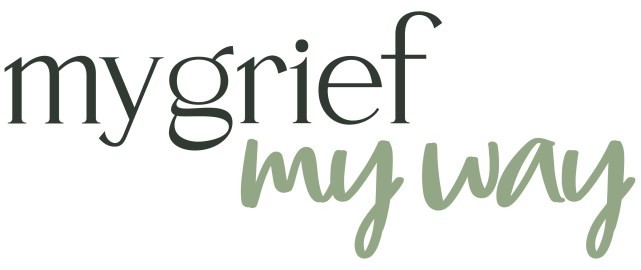 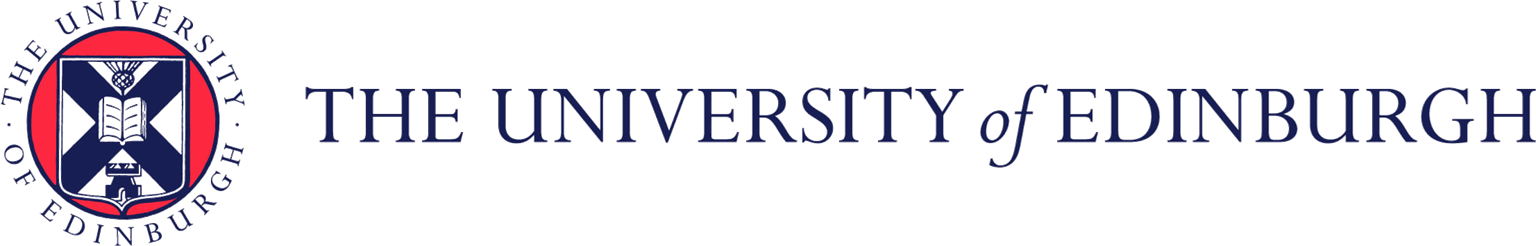 PHASE 2: INTERVENTION	PROTOTYPE
Engaging and accessible:
relationship with the site, video, language, imagery, poetry (from the heart)
Real people’s stories
edited to show common stuck points of grieving
(overwhelm, avoidance, expectations, meaning & purpose, unexpected or traumatic deaths, physical impacts)
Understanding and normalising a wide range of responses

ACT skills – OPEN, AWARE and ENGAGED

Specific strategies for self-support – wellbeing, lifestyle, sleep, cooking, exercise
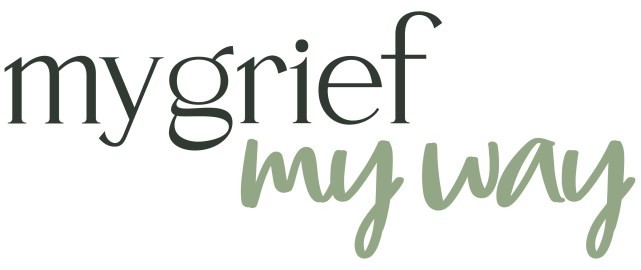 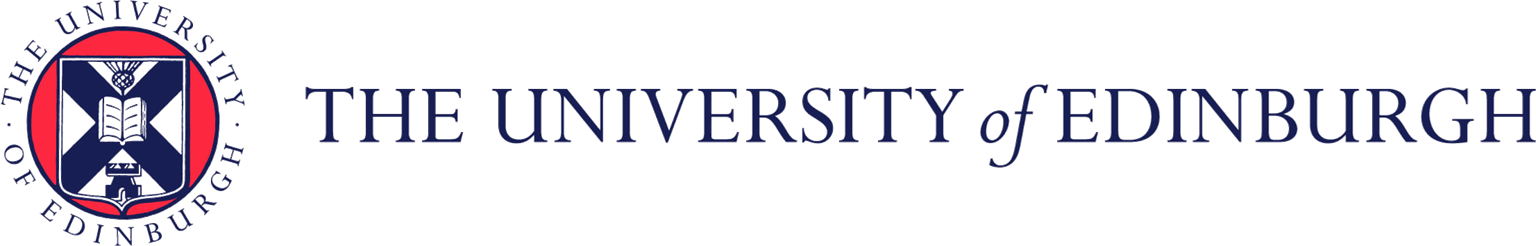 CORE ELEMENTS
With Volunteer Support or as a Self-directed Intervention

Bereavement Support Volunteers
Four two-hour training sessions introducing the ACT model
Four 90 minute supervision / consultation sessions
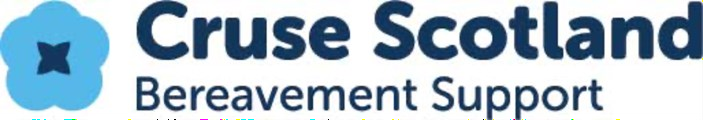 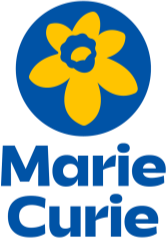 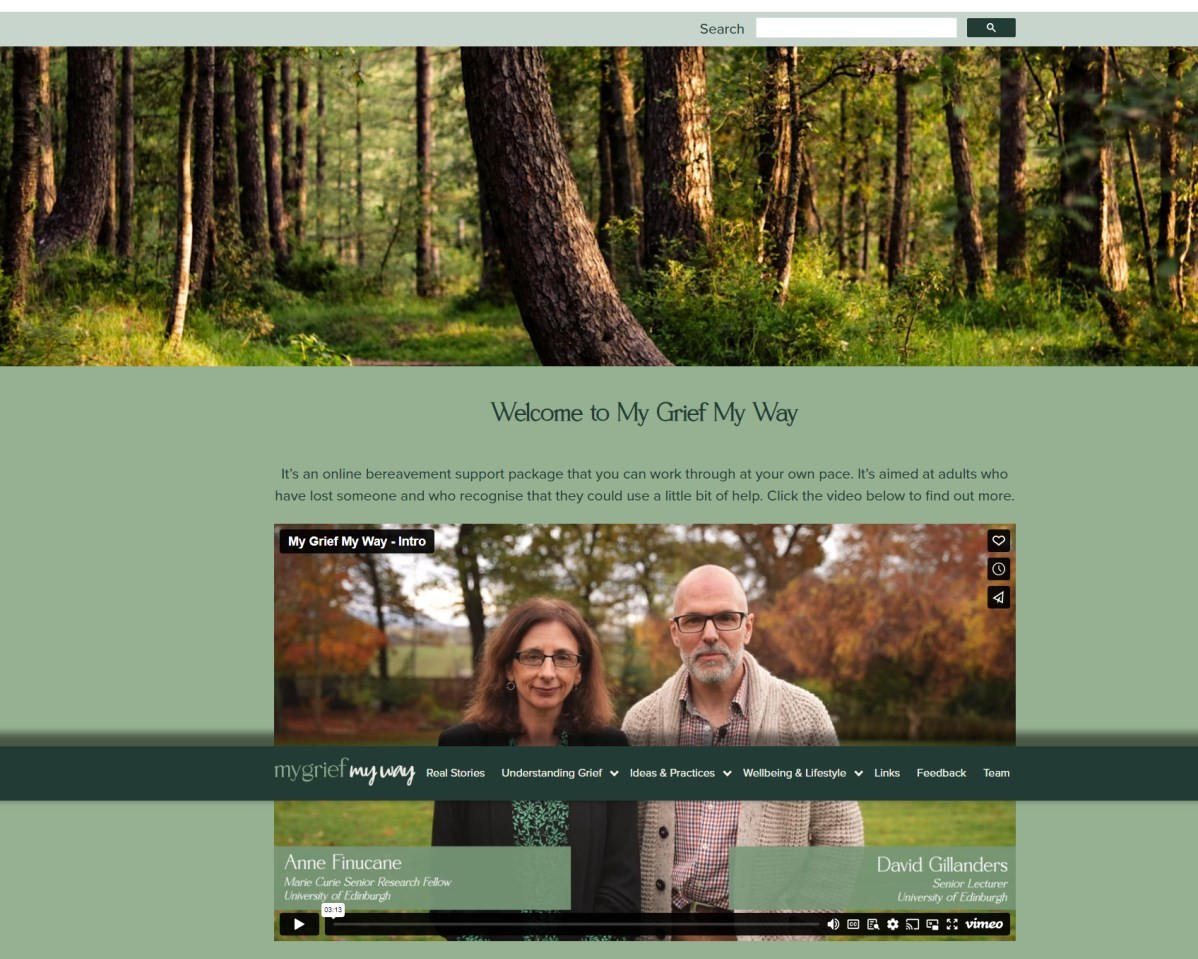 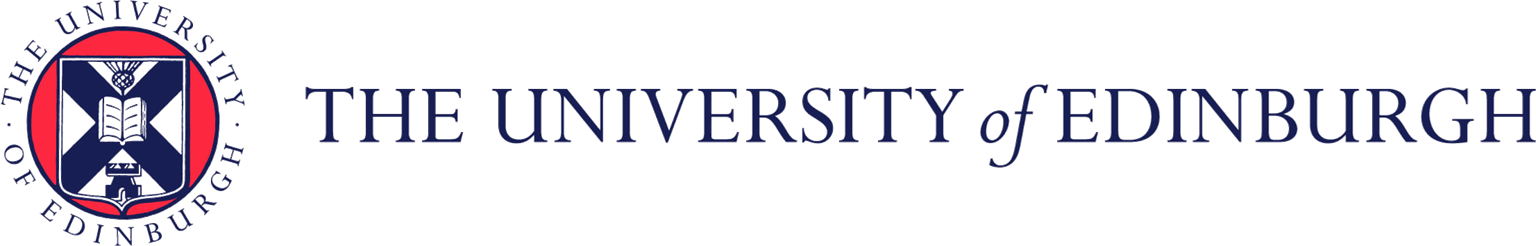 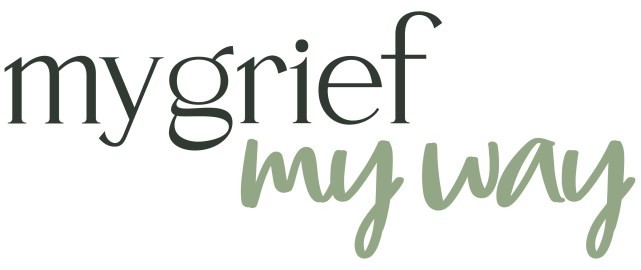 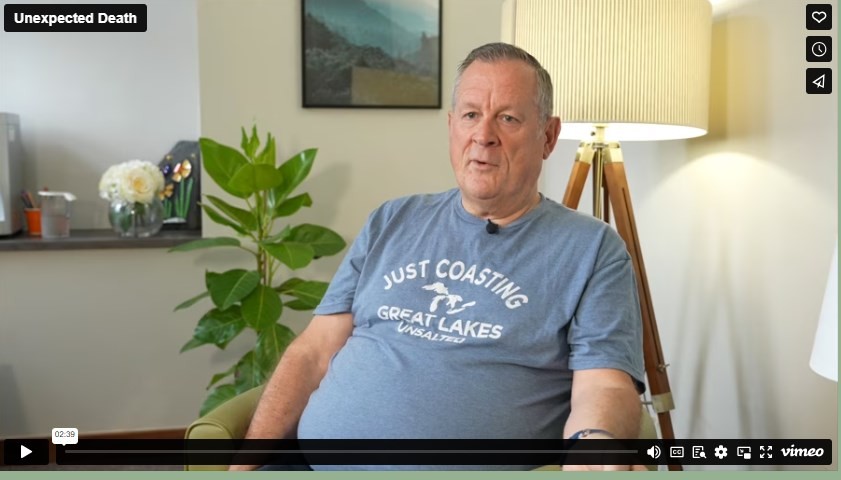 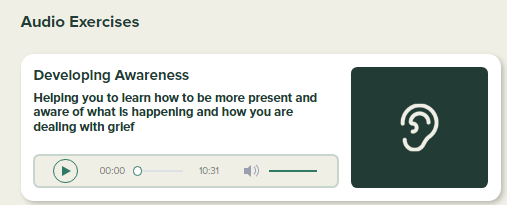 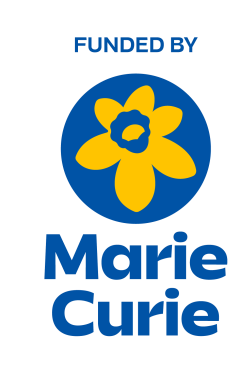 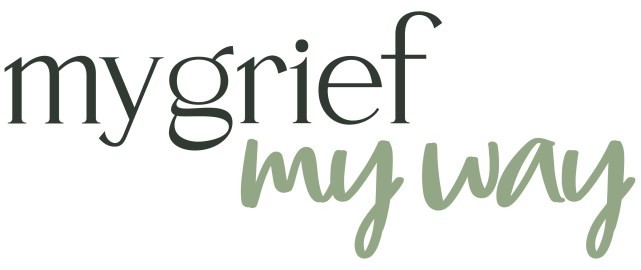 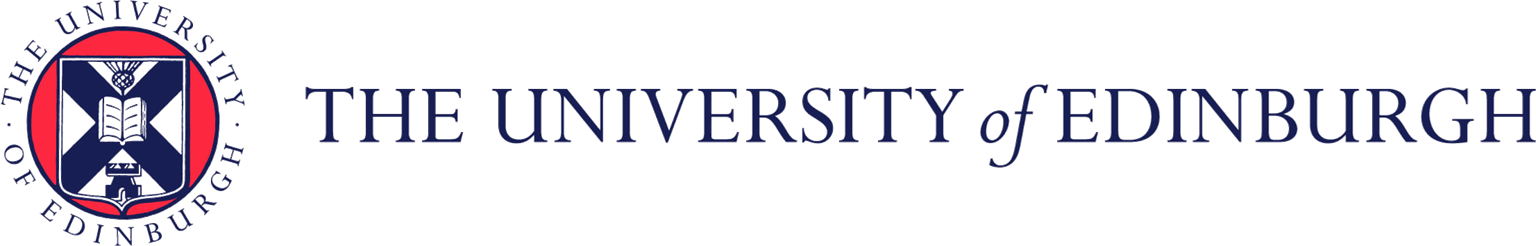 PHASE 3: USER TESTING AND REFINEMENT
Mixed methods evaluation
Interviews with bereaved people – experience of using the site
Focus groups with bereavement support volunteers – experience of training 	and of supporting others
Feasibility data
Online questionnaire – pre and post intervention: Standardised measures
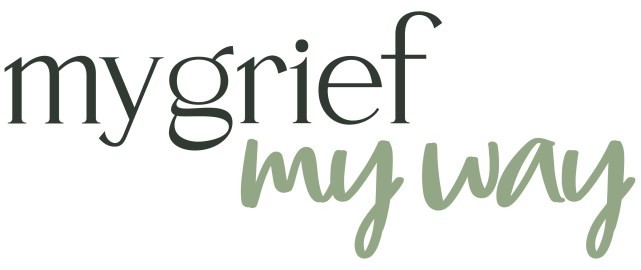 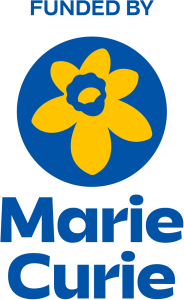 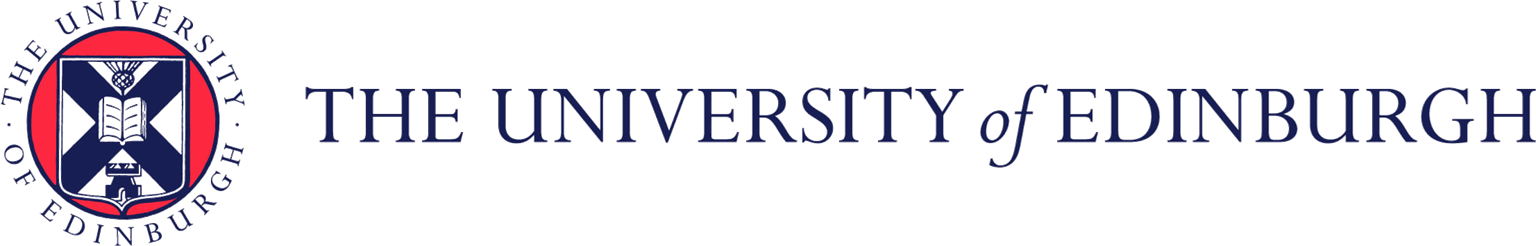 QUANTITATIVE	FINDINGS
Small n (only 27 participants total, 20 provided both pre and post measures)

Baseline analysis – no difference between those who completed post questionnaires and those that did not

Time between pre and post – mode = 49 days (7 weeks) (Range 41 – 111 days)
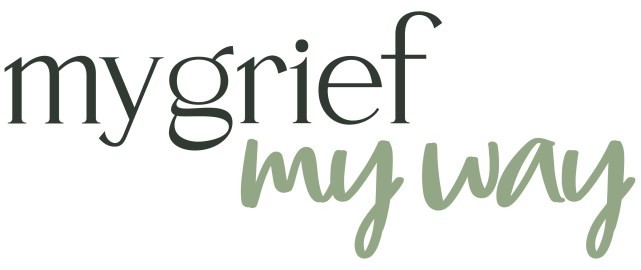 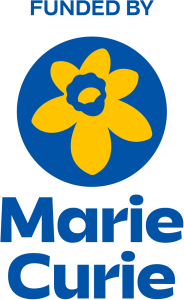 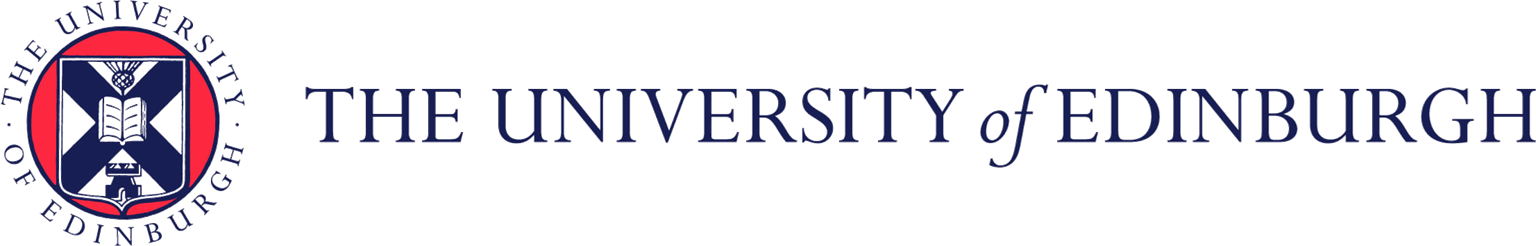 QUANTITATIVE	FINDINGS
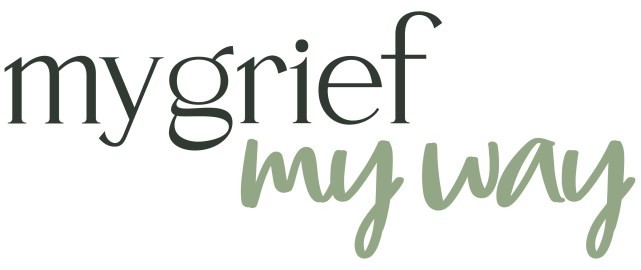 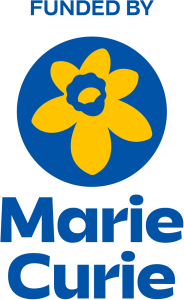 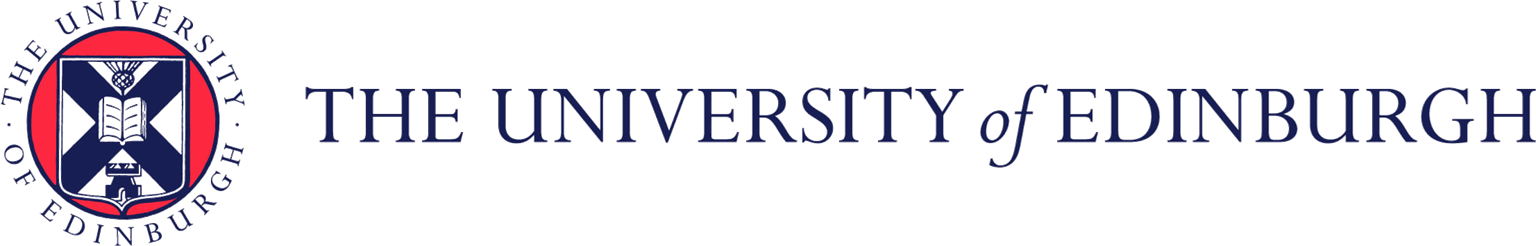 QUALITATIVE	FINDINGS	- PARTICIPANTS
Website
Acceptability
Engagement
Content
“Yes, I think it's very user friendly and I think it's easy to access and I think it quite clearly lays out you know, where you can find everything.”
Volunteer Support
Accessibility
Real stories
“I'm an amateur at going on to computers and doing things and if
I could do it, anybody could do it.”
Language / Aesthetic
Client Benefit
Video
Ideas and
Practices
Supportive
Timing
Ongoing use
Flexible
Variety
Technical Aspects
Suggestions
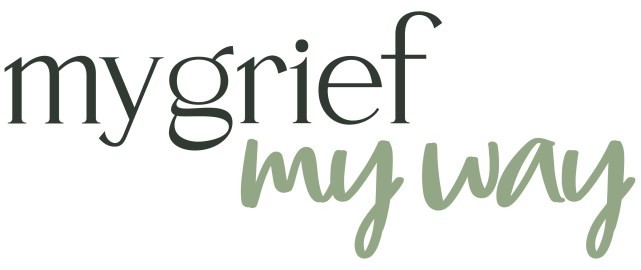 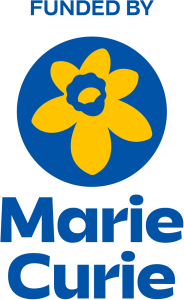 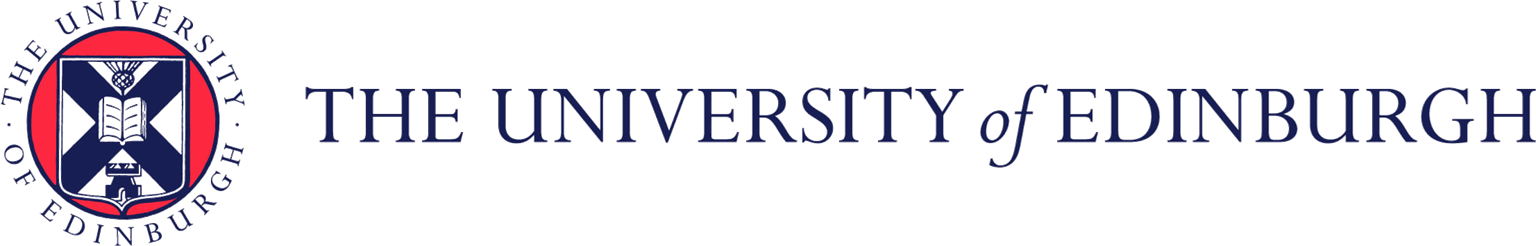 QUALITATIVE	FINDINGS	- PARTICIPANTS
Website
Acceptability
Engagement
Content
“Yes, I think it's very user friendly and I think it's easy to access and I think it quite clearly lays out you know, where you can find everything.”
Volunteer Support
Accessibility
Real stories
“I'm an amateur at going on to computers and doing things and if
I could do it, anybody could do it.”
Language / Aesthetic
Client Benefit
Video
Ideas and
Practices
“I guess I felt there was people caring for you. So, it did give you
that you were caring and that you weren't alone. It was there
whenever you wanted it.”
Supportive
Timing
Ongoing use
Flexible
Variety
Technical Aspects
Suggestions
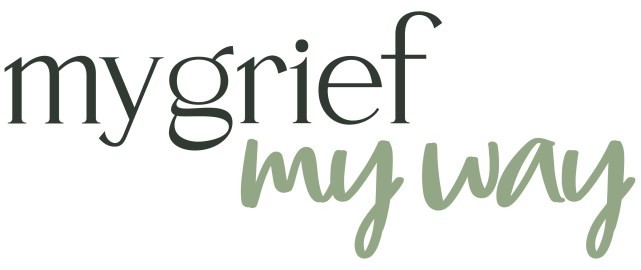 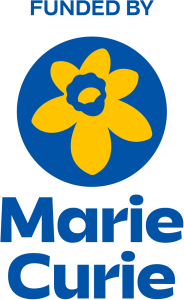 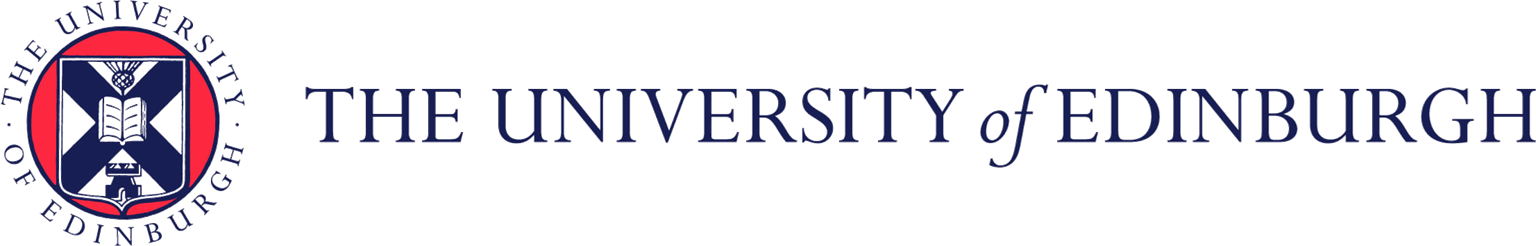 QUALITATIVE	FINDINGS	- PARTICIPANTS
Website
Acceptability
Engagement
Content
Volunteer Support
Accessibility
Real stories
Language / Aesthetic
Client Benefit
Video
Ideas and
Practices
Supportive
Timing
Ongoing use
Flexible
Variety
“But to do it in my own time, in my own space in my own home, that worked really well for me. It’s a valuable tool.” (CR16)
Technical Aspects
Suggestions
The University of Edinburgh is a charitable body, registered in Scotland, with registration number SC005336
www.ed.ac.uk
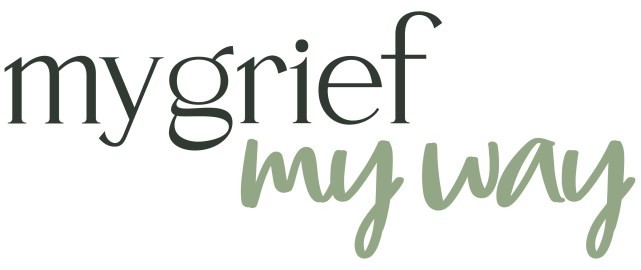 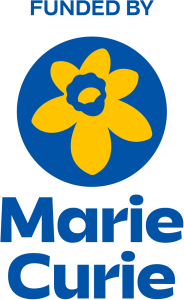 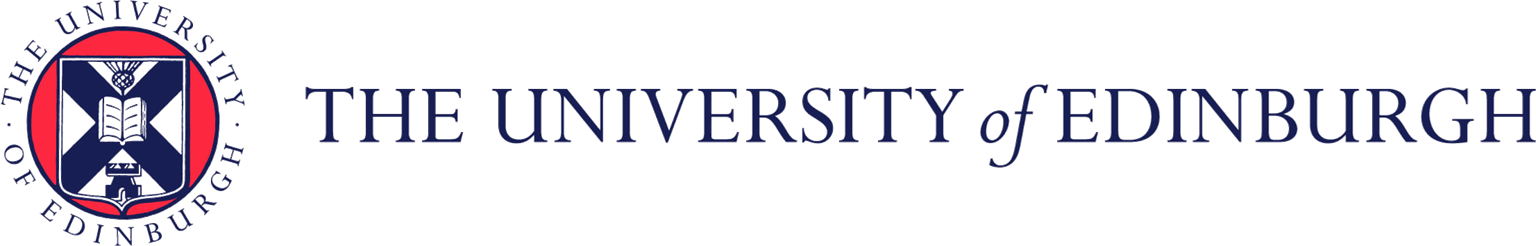 QUALITATIVE	FINDINGS	- PARTICIPANTS
Website
Acceptability
Engagement
Content
“It's hearing other people, real people's stories it makes you think
ohh, wow I'm not alone you know.”
Volunteer Support
Accessibility
Real stories
Language / Aesthetic
Client Benefit
Videos
Ideas and
Practices
Supportive
Timing
Ongoing use
Flexible
Variety
Technical Aspects
Suggestions
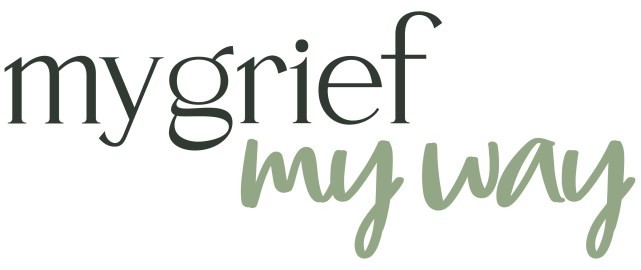 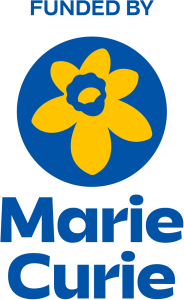 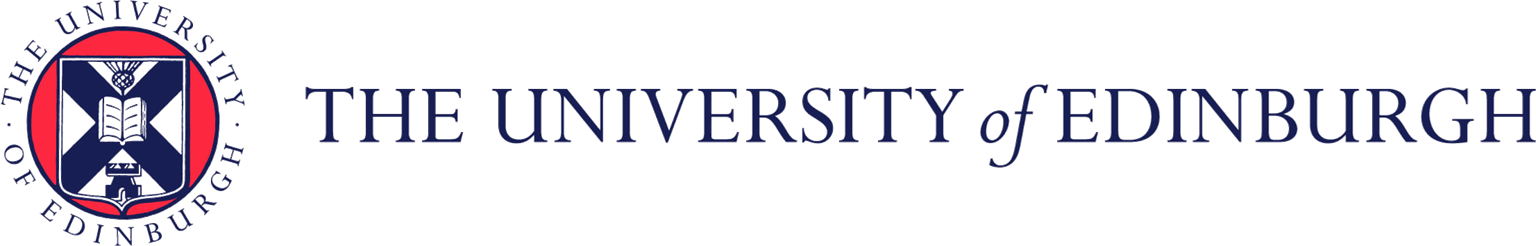 QUALITATIVE	FINDINGS	- PARTICIPANTS
Website
Acceptability
Engagement
Content
“It's hearing other people, real people's stories it makes you think
ohh, wow I'm not alone you know.”
Volunteer Support
Accessibility
Real stories
“I like that you don’t have different people there. Because I get used to it. I think if I there were a lot of different people speaking in those little videos, I wouldn’t want that. I want to be familiar with somebody.”
Language / Aesthetic
Client Benefit
Videos
Ideas and
Practices
Supportive
Timing
Ongoing use
Flexible
Variety
Technical Aspects
Suggestions
The University of Edinburgh is a charitable body, registered in Scotland, with registration number SC005336
www.ed.ac.uk
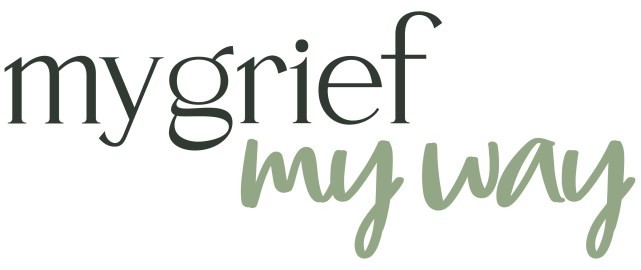 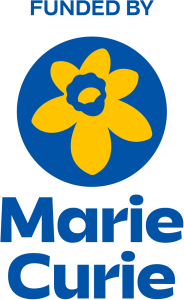 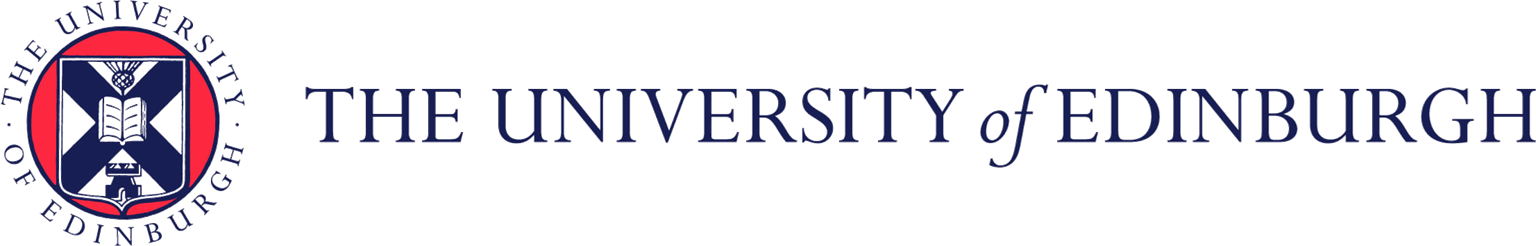 QUALITATIVE	FINDINGS	- PARTICIPANTS
Website
Acceptability
Engagement
Content
Volunteer Support
Accessibility
Real stories
“I like that you don’t have different people there. Because I get used to it. I think if I there were a lot of different people speaking in those little videos, I wouldn’t want that. I want to be familiar with somebody.”
Language / Aesthetic
Client Benefit
Videos
Ideas and
Practices
Supportive
Timing
“I did like doing the practices. I like a pen in my hand and
writing things down.”
Ongoing use
Flexible
Variety
“Oh, it’s definitely the meditation. Definitely that it’s okay to stop and to have time that’s yours and to just ground yourself. That was wonderful.”
Technical Aspects
Suggestions
The University of Edinburgh is a charitable body, registered in Scotland, with registration number SC005336
www.ed.ac.uk
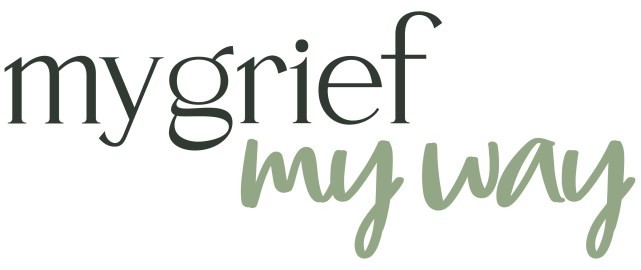 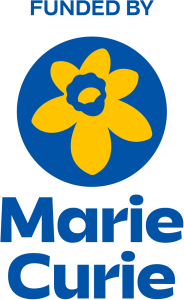 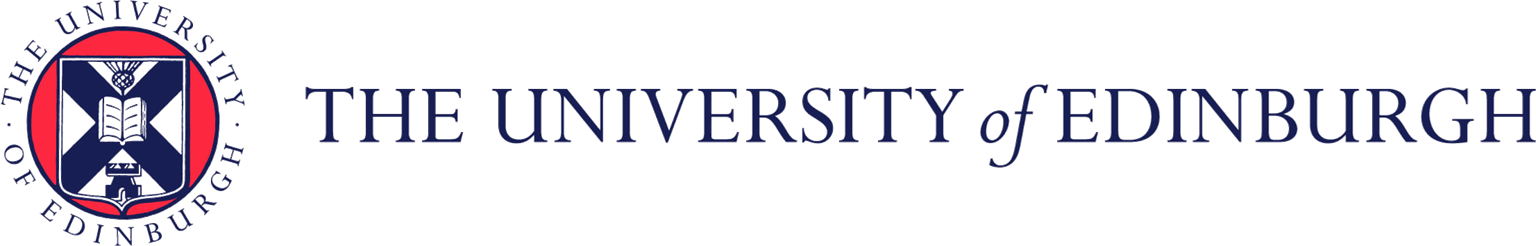 QUALITATIVE	FINDINGS	- PARTICIPANTS
Website
Acceptability
Engagement
“She had a lovely way, a lovely voice, sounded very warm, not condescending. She was naturally a warm person. I could tell by speaking to her. Yeah. And she was very caring. And she could hear what I was saying.”
Content
Volunteer or
Self Directed
Accessibility
Real stories
“I didn’t really want to talk much or get involved with other people particularly, and I kind of thought the website would be good.”
Language / Aesthetic
Client Benefit
Video
Ideas and Practices
Supportive
Timing
Flexible
Variety
Ongoing use
Technical
Aspects
Suggestions
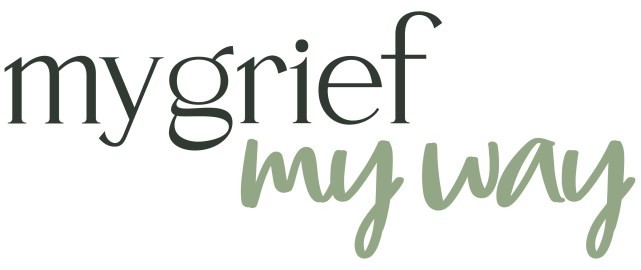 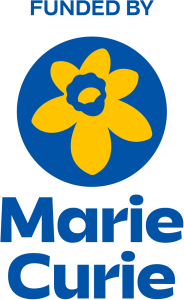 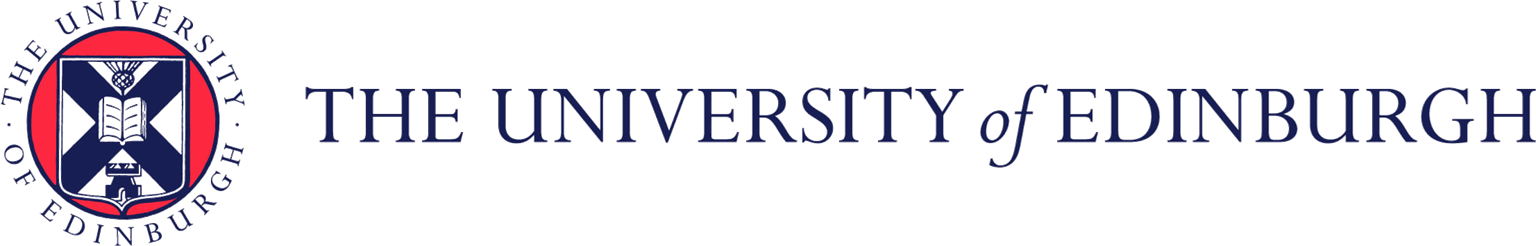 QUALITATIVE	FINDINGS	- PARTICIPANTS
Website
Acceptability
Engagement
“She had a lovely way, a lovely voice, sounded very warm, not condescending. She was naturally a warm person. I could tell by speaking to her. Yeah. And she was very caring. And she could hear what I was saying.”
Content
Volunteer or
Self Directed
Accessibility
Real stories
“I didn’t really want to talk much or get involved with other people particularly, and I kind of thought the website would be good.”
Language / Aesthetic
Client Benefit
Video
Ideas and Practices
Supportive
Timing
“From 6-7 weeks ago until now… what an improvement and I think that My Grief, My Way has played a big part in that, you know.”
Flexible
Variety
Ongoing use
“Yeah, I realise how strong I am. And how honest I am with myself. Being open with myself about my feelings and, you know, being aware of the impact of what I'm feeling and how it has an impact on me.”
Technical
Aspects
Suggestions
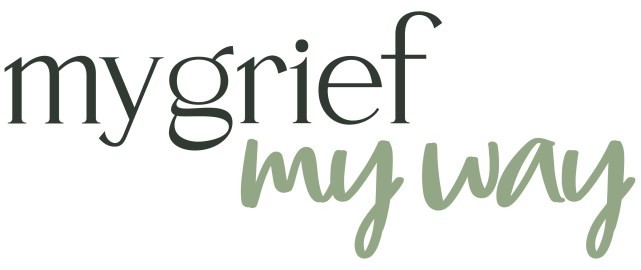 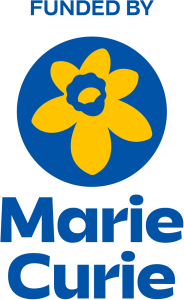 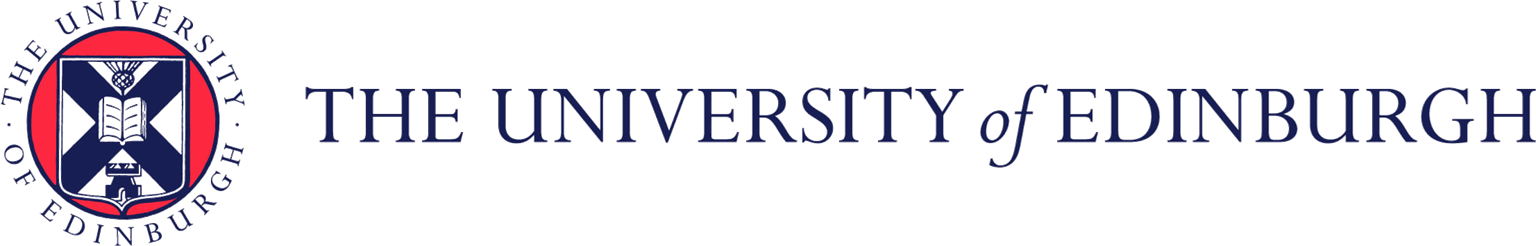 QUALITATIVE	FINDINGS	- PARTICIPANTS
Website Content
“So yes, initially it was, am I ready for this? Can my emotions cope with this? Then I dipped in, listened to the stories, realising that this is ok, this situation. This could help me. And then I went back in and engaged with the exercises.”
Acceptability
Engagement
Volunteer or
Self Directed
Accessibility
Real stories
“I was very interested in the study and thought I’d be able to do it, but things just happened. Life just got in the way and I was so stressed. I wasn’t in a good place but I feel more able to have
another go.”
Language / Aesthetic
Client Benefit
Video
Ideas and Practices
Supportive
Timing
Flexible
Variety
Ongoing use
Technical
Aspects
Suggestions
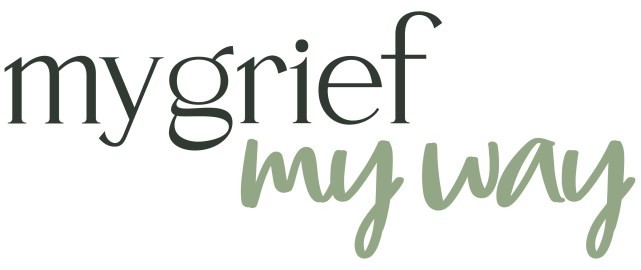 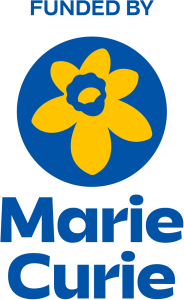 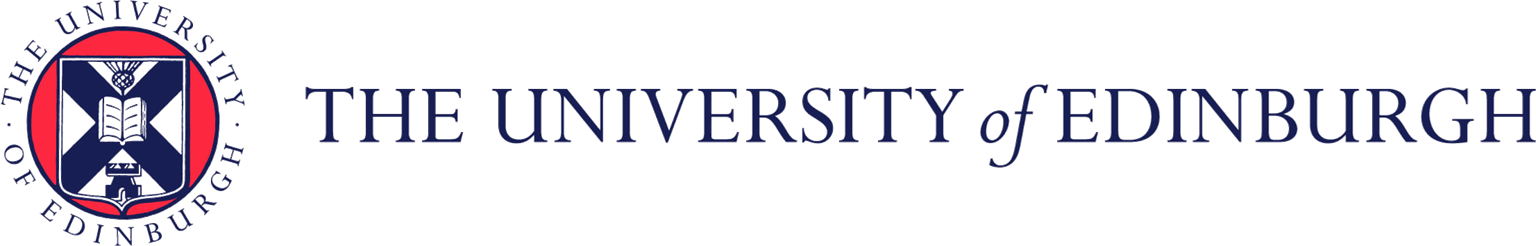 QUALITATIVE	FINDINGS	- PARTICIPANTS
Website
Acceptability
Engagement
Content
“I obviously talk to my family and they all knew I was going on site to do this My Grief My Way. And they’re very supportive. ‘Oh, go ahead mum, that’ll be good’. And I told them all what a good experience it is and I have enjoyed it. It’s certainly
something that I’ll keep up with.”
Volunteer or
Self Directed
Accessibility
Real stories
Language / Aesthetic
Client Benefit
Video
“The thing is, I'm looking at this (MGMW) not only for bereavement and grieving, but for life in general... Ohh yes, I was gonna ask you that. Do you like lock me out or can I keep it?”
Ideas and Practices
Supportive
Timing
Flexible
Variety
Ongoing use
Technical
Aspects
Suggestions
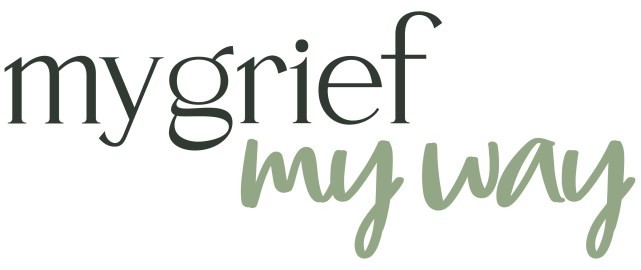 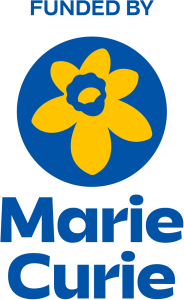 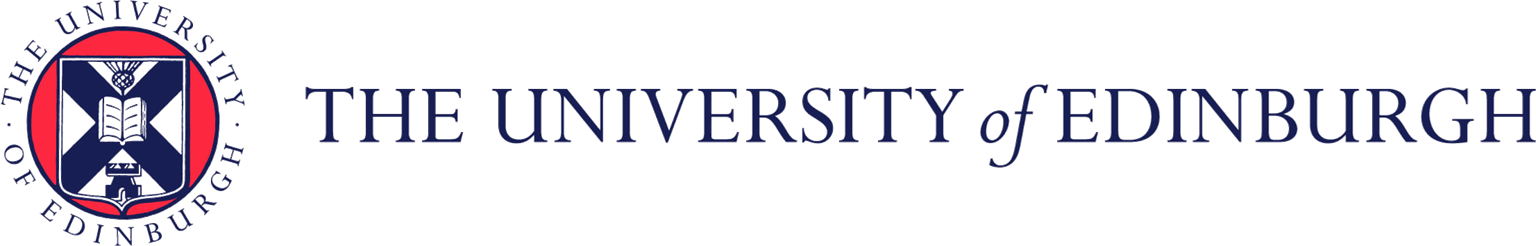 Next steps for My Grief My Way
Pathways to adoption
Impact grant funding
Sustainability plans (e.g. Licensing, training)
Signposting or integration

Further research and evaluation
Larger samples
Effectiveness versus control
Adapt and evaluate with other populations
Prioritise uncertainties
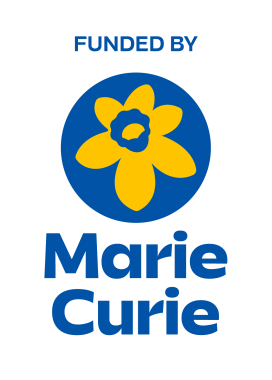 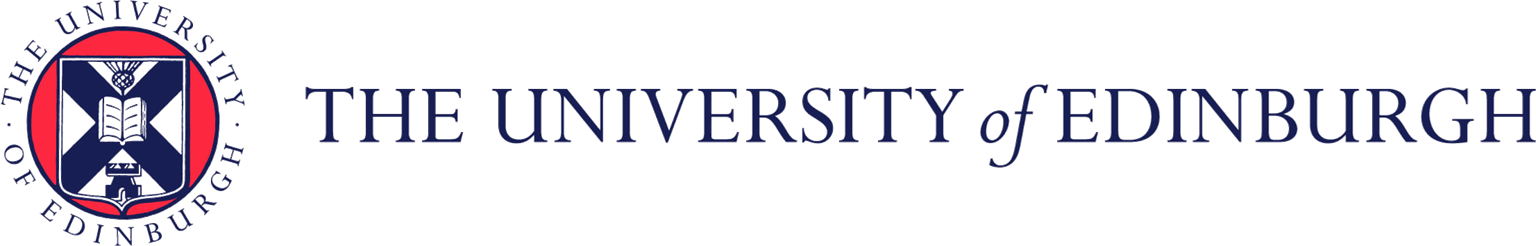 Dr Anne Finucane
Marie Curie Senior Research Fellow, University of Edinburgh
a.finucane@ed.ac.uk
@annefinucane.bsky.social
Dr Anne Canny
Research Fellow, University of Edinburgh
anne.canny@ed.ac.uk
Dr David Gillanders
Senior Lecturer in Clinical Psychology, University of Edinburgh
David.gillanders@ed.ac.uk @davidgillanders.bsky.social